Lei de Aprendizagem
12 de junho – Dia Mundial de Combate ao Trabalho Infantil
A Lei da Aprendizagem e suas possibilidades para o desenvolvimento sustentável do Brasil à luz do novo Ensino Médio
Antônio Alves Mendonça JúniorCoordenador Nacional do Projeto de Inserção de Aprendizes no Mercado de TrabalhoSecretaria de Inspeção do TrabalhoMinistério do Trabalho
Aprendizes Admitidos
Trabalho Infantil
Fonte: PNAD/IBGE
Nota 1: Os dados de 2010 representam crianças e adolescentes de 10 a 17 anos, ao contrário do restante da série histórica que trabalha com a faixa de 05 a 17 anos.
Nota 2: Em 2016, o IBGE passou a divulgar os dados de trabalho infantil com base PNAD contínua, que utiliza parâmetros diversos para definição de trabalho infantil.
Desenvolvimento Sustentável
2015: 2.600.000 crianças e adolescentes em situação de trabalho infantil (PNAD/IBGE);
2015: 2.200.000 adolescentes em idade de serem aprendizes (PNAD/IBGE).
81%
19%
Desenvolvimento Sustentável
A Aprendizagem Profissional é a mais importante política pública voltada para à profissionalização da juventude, servindo como instrumento de prevenção e combate ao trabalho infantil.
Lei de Diretrizes Básicas da Educação
Art. 36. O currículo do ensino médio será composto pela Base Nacional Comum Curricular e por itinerários formativos, que deverão ser organizados por meio da oferta de diferentes arranjos curriculares, conforme a relevância para o contexto local e a possibilidade dos sistemas de ensino, a saber:

I - linguagens e suas tecnologias;
II - matemática e suas tecnologias;
III - ciências da natureza e suas tecnologias;
IV - ciências humanas e sociais aplicadas;
V - formação técnica e profissional.
Lei de Diretrizes Básicas da Educação
Art. 36 - § 6º A critério dos sistemas de ensino, a oferta de formação com ênfase técnica e profissional considerará:

I - a inclusão de experiência prática de trabalho no setor produtivo ou em ambientes de simulação, estabelecendo parcerias e fazendo uso, quando aplicável, de instrumentos estabelecidos pela legislação sobre aprendizagem profissional.
Aprendizagem Profissional
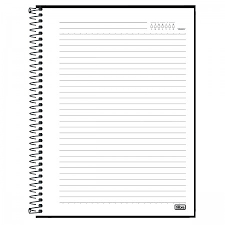 Ensino Médio: Aprendizagem Profissional
Enfatizar a associação, já existente, entre a aprendizagem profissional e a escola regular;

Dar destaque à formação técnica e profissional.
Regulamentação
TRABALHO: já existe
Decreto 5.598/2005;
Portaria 723/2012.

ENSINO MÉDIO: em elaboração
Necessidade de considerar o histórico da aprendizagem profissional existente;
Necessidade de participação do Ministério do Trabalho;
Propositura de instrumentos normativos interinstitucionais.
Muito obrigado!
Antônio Alves Mendonça Júnior
Auditor Fiscal do Trabalho
Coordenador Nacional de Aprendizagem
Secretaria de Inspeção do Trabalho
antonio.m.junior@mte.gov.br